درمان مراجع محور كارل راجرز
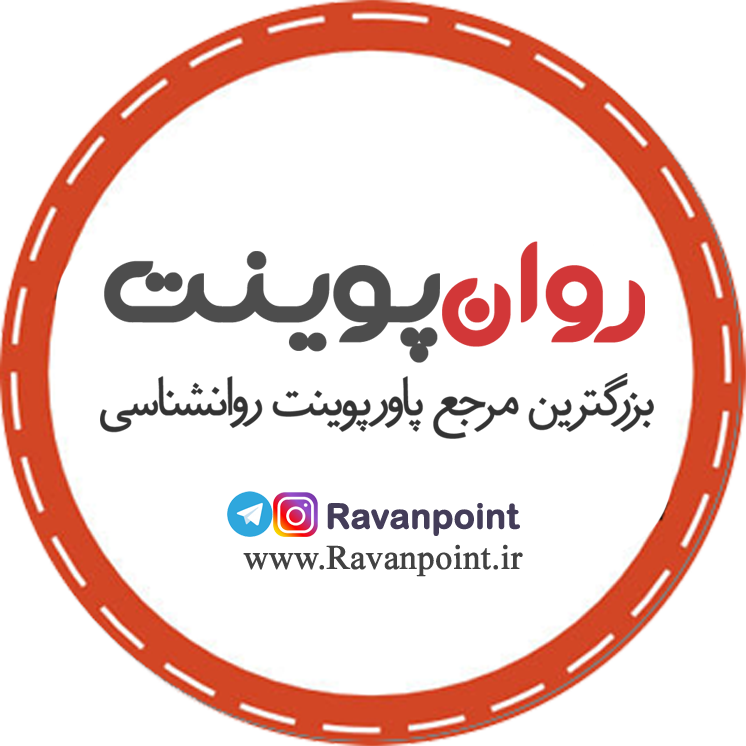 نظريه شخصيت :
طبق ديدگاه راجرزتمامي انسانها، يك نيروي انگيزشي اساسي دارند كه گرايش به شكوفايي است به عبارت ديگرگرایش شكوفا شدن درگرايش فطري ارگانيزم به پروراندن تمام استعدادهايش به طوري كه بتواندبه زندگي ادامه دهد وپيشرفت كند.
ادامه نظريه شخصيت
ما با فرآيند ارزش گذاري ارگانيزمي نيز متولد مي‌شويم كه ما را قادر مي سازد آن دسته از تجربه‌هايي كه زندگي مارا تقويت مي كنند، به صورت مثبت ارزش گذاري كنيم وبراي تجربه هايي كه مانع ازرشد ما مي شوند ارزش منفي قائل شويم.
ادامه نظريه شخصيت
پس ما با نيروهاي شكوفا كننده اي به دنيا مي آئيم كه ما را برمي انگيزند وفرايندهاي ارزش گذاري اي كه مارا تنظيم مي كنند. 
هنگامي كه خود آگاهيمان نمايان مي شود، نياز به توجة مثبت به خودراپرورش مي دهيم وقتي افراد طبق ارزشهاي دروني ساختة ديگران عمل مي كنند، شرايط ارزش رافراگرفته اند.
آسيب شناسي رواني
هرچه محبت والدين مشروط ترباشد، احتمال ايجادآسيب رواني بيشتراست. وقتي برخي تجربه ها تحريف يا انكارمي شوند، بين آنچه تجربه مي شود وآنچه مظهرخودپنداره ي فرداست ناهمخواني وجوددارد. ازنظرراجرز، محورناسازگاري رواني عبارتست از ناهمخواني بين تجربة كلي فرد وانچه مظهرخود پندارة اوست.
ادامه آسيب‌شناسي رواني
ناسازگاري رواني حاصل احساس بيگانگي انسانهاست.  وقتي افراد درحالت بيگانگي به سرمي برند، تجربه هايي كه با خود ناهمخوان هستند، به صورت نيمه هشيار، تهديد كننده ادراك مي شوند.
ادامه آسیب شناسی روانی
ناهمخواني بين خود وتجربة برخي افراد آن چنان زياد است كه دررويدادهاي خاص اجازه نمي دهند دفاعها درست عمل كنند وهمين امرمي تواند به ازهم پاشيدگي شخصيت فرد بينجامد .
رابطه درماني
راجرز به صراحت اعلام داشته است كه شرايط ضروري وكافي براي درمان، دررابطة درماني نهفته است. براي اينكه رابطة درماني تغيير شخصيت سازنده اي به بارآورد، بايد شش شرط ضروري را داشته باشد.
ادامه شش شرط ضروري
1- رابطة متقابل : 
دريك رابطه بايد دونفرحضورداشته باشند كه هريك مقداري تفاوت محسوس درديگري ايجادكند.
2) آسيب پذيري درمانجودراين رابطه درحالت ناهمخوان قراردارد ونسبت به اضطراب آسيب پذيراست.
ادامه شش شرط ضروري
3) صداقت: درمانگردررابطه درماني، همخوان صادق است صداقت، يعني درمانگران آزادانه وعميقاً خودشان باشند به طوريكه تجربه هاي واقعي آنهادقيقاً ازخودنمايان شوند.
ادامه شش شرط ضروری
4) توجة مثبت نامشروط اگردرمانگربتواند توجة مثبت نامشروط به درمانجو نشان دهد درمانجوآزادانه مي تواندخود را با عشق ومحبت، همان گونه كه هست، بپذيرد.
ادامه شش شرط ضروري
5) همدلي خالصانه درمانگربا همدلي خالصانة، دنياي دروني درمانجورادرك مي كند ومي كوشد اين درك را به درمانجو منتقل كند.
6) ادراك صداقت درمانجو تا حدودي تأييد و همدلي درمانگر را درك مي كند براي همدلي و دلسوزي، درمانگ بايد يك فرد صادق تلقي شود.
نظرية فرايندهاي درماني
وظيفة درمانجو : وقتي درمانجويان درجوي قرار بگيرند كه توجه مثبت نامشروط دريافت كنند، آزادانه مي توانند دربارة هرچيزي كه دوست دارند بحث كنند. جريان درمان را درمانجويان و نه درمانگران، هدايت مي كنند.
مسئوليت درمانجويان اين است كه ابتكارعمل را دردست گرفته و درمانگر را از تجربه هاي شخصي خود با خبر كنند وآماده باشند كه از او پسخوراند بگيرند
وظيفة درمانگر
وظيفة درمانگردرارتباط با افزايش دادن هشياري درمانجو، تقريباً به طور كامل نوعي بازتاب تلقي    مي شود. درمانگرمثل يك آيينه يا بازتاب دهندة احساسات درمانجو، پيام هايي را به او مي رساند.
 درمانگرازاد است كه فعالانه گوش كند واحساسات واقعي درمانجو را دقيقاً منعكس نمايد .
ادامه وظيفه درمانگر
ديدگاه جديد اين است كه وظيفة درمانگردرهشياري افزايي، چيزي بيش از پسخوراند دادن است. بخشي از وظيفة درمانگرفرد مداراين است كه به درمانجويان كمك كند توجه خود را طوري متمركز كنند كه بتوانند از غناي موجود دراطلاعات ناشي ازاحساساتشان، بيشتراستفاده كنند.
ادامه وظیفه درمانگر
درمانگران مي توانند با سازمان دادن همدلانة اطلاعات ناشي از تجربة درمانجو، درمان را پيش ببرند.
ادامه وظيفه درمانگر
پالايش رواني : معمولاً وقتي كه درمانجويان مي خواهند خود را ابراز كنند، از ذكر تجربه هاي مملو از هيجان خود داري مي كنند.  درمانجويان، سرانجام احساسات لحظه اي خود را به طور كامل ابراز مي كنند.آنها قبول مي كنند كه اين احساسات ازدرون انها سرچشمه مي گيرند وارزش توجه مثبت را دارند.دراين زمان، تجربه هايي كه قبلاً انكار مي شدند كه سرريز مي كنند .
ادامه وظيفه درمانگر
: درمانگران با هدايت كردن توجه درمانجو به سمت جنبه هاي اساسي هرآنچه مورد بحث قرار مي گيرد، به آنها كمك مي كنند تجربه هاي عاطفي تهديد كنندة خود را ابراز دارند.
محتواي درمان
تعارض هاي درون فردي:  درمان فردمدار، بيشتريك نظرية فرآيند است تا محتوا، درمانگران فرد مدارمعتقدند اضطراب علت مشكلات افراد نيست، بلكه پيامد ناراحت كنندة يك زندگي تجربه شده است.
گرچه اضطراب عاملي است كه افراد را به درمان مي‌كشاند، وظيفة ما حساسيت زدايي اضطراب نيست .
ادامه محتواي درمان
راجرز، نيازبه عزت نفس را مهمترين مسئله درون فردي مي داند وفقط آن را حرمت نفس مي خواند.او فرد مسئول، را فردي شكوفا كننده ميداند كه ازدگرسالاري يا كنترل شدن توسط ديگران ومحيط به خود مختاري يا كنترل دروني تغيير مي يابد.
فراسوي تعارض
به سوي خرسندي معني :
 معني از شكوفا شدن گرايش ما به تمامي انچه قرار است طبق سرشتمان باشيم، نمايان مي شود. فردبايد كانون معني خود باشد ونبايد ديگران يا جامعه معني خود را به او تحميل كنند.
واقعيتهاي درمان فرد مدار
فرد ايده ال راجرز براي زندگي خوب درفرد كامل يافت مي شود. بديهي است كه چنين فرد ايده آلي، اعتماد ارگانيزمي نشان مي دهد.
ادامه واقعیتهای درمان فردمدار
واقعيتهاي درمان فردمدار: چون درمان فرد مدارعمد تاً برخود مختاري تأكيد مي كند، از به كارگيري آزمونهاي روان سنجي وارزيابي هاي معمول درروان درماني، جلوگيري مي كند.روان شناسي مشاوره اي، آموزش وپرورش مشاوره اي، ومشاورة مذهبي به ويژه دررويكرد راجرزي محسوس هستند .
مصاحبة انگيزشي
گزينة اصلي : 
ويليام ميلر رويكرد مصاحبه انگيزشي خود را رويكرد درمانجو مدار كوتاه مدت و رهنمودي توصيف مي كند كه هدف آان برانگيختن تغيير رفتار به وسيله كمك به درمانجويان براي كاويدن وحل كردن ناهمخواني خودشان است.
انتقادهايي ازدرمان فرد مدار
ازديدگاه رفتاري : 
طرفداران راجرز رابايد به دليل اشتياق به  بررسي علمي درمان فردمدارتحسين كرد ولي انها بايد به اين مهم توجه داشته باشند كه به دليل خطاهاي روش شناختي كه درآزمايشهايشان يافت مي شود، بري ازانتقاد نيستند.
ادامه انتقادهايي ازدرمان فرد مدار
نقطه ضعفهاي آنها عبارتند از :
 1) استفاده از آزمودنيهاي گواه كه موردهاي مناسبي براي درمان نيستند
 2) حذف آن دسته از گروه گواه كه تدبير آزمايش درمورد آنها  اجرا نمي شود
 3) كنترل نكردن آثار پلاسيبو
ادامه انتقادهايي ازدرمان فرد مدار
4) اتكا برمقياس هاي خود سنجي
 5) بي توجهي به رفتاروعملكرد درمانجويان و توجة زياد به تجربة ذهني آنها
ازديد گاه روانكاوي
انچه درمان فردمدارتأمين مي كند نوعي رابطة انتقالي است كه تمام عناصرمحبت مادري آرماني را دربردارد.
به درمانجويان باغ گل سرخي نويد داده مي شود كه درآن تمام بدي ها و خوبي هاي آنها با محبت نامشروط مواجه خواهد شد.
ازديدگاه بافقي
بي توجهي درمان فردمدار به محيط، اغلب به ساده لوحي، عدم كارايي وبي كفايتي منجر مي شود كم بهادادن به واقعيت بيروني يا دنياي واقعي مفاهيمي كه راجرز معمولاً آنها را درگيومه قرار مي دهد .
تصورعموم را ازروان درماني بعنوان نوعي حرف زدن غيرواقع بينانه، تن پرورانه وگران درباره احساس ها وتوانش هاي دروني تأييد كند .
ازديدگاه يكپارچه نگر
اما درنظام راجرز، دانش اهميت كمي دارد و مطمئناً شرط لازم براي درمان نتيجه بخش نيست و ديگر اينكه راجرز براي تمام برخوردهاي باليني، دستورالعمل ها ودرمان هاي واحدي را مطرح كرد.
             پایان
Conditions o use
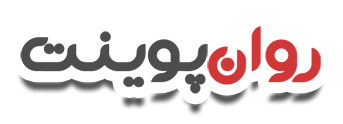 دانلود رایگان پاورپوینت های روانشناسی


© Copyright Ravanpoint.ir
http://www.ravanpoint.ir

Contact: info@ravanpoint.ir